Smart City – Smart Branding
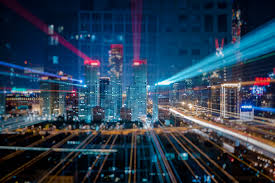 MK Sistem Smart City
Teknik Telekomunikasi dan Informasi
Jurusan Teknik Elektro
Universitas Sriwijaya
Smart Branding
Dimensi kedua dalam Smart City adalah Smart Branding. 
Branding daerah yang Smart. Yang dimaksud dengan Smart Branding adalah inovasi dalam memasarkan daerahnya sehingga mampu meningkatkan daya saing daerah dengan mengembankan tiga elemen, yaitu pariwisata, bisnis, dan wajah kota.
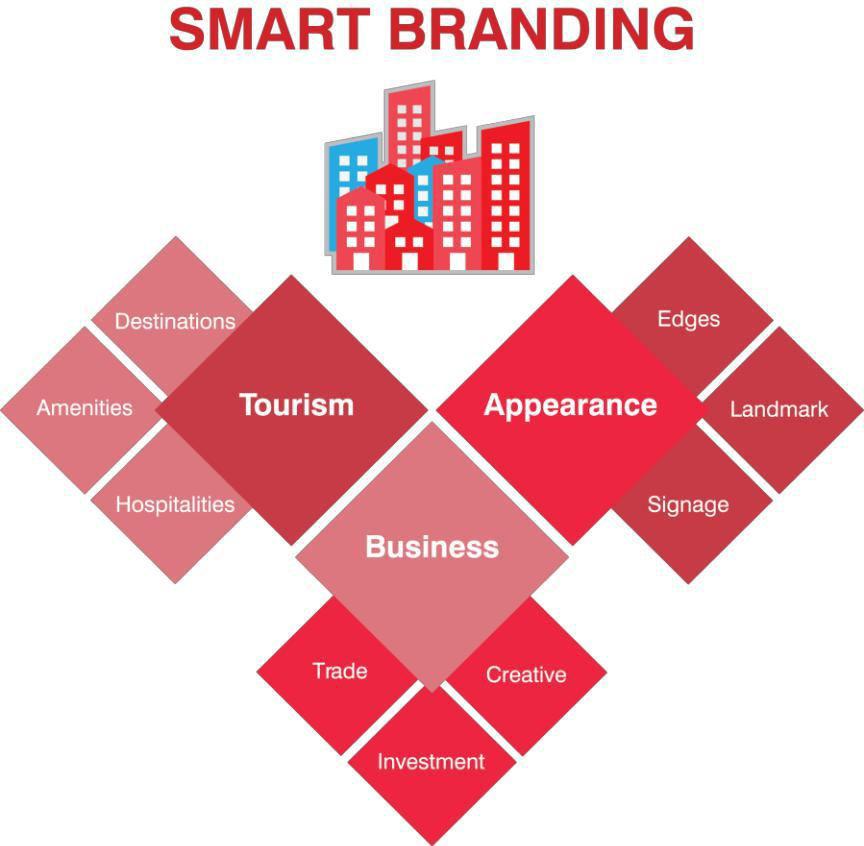 Sumber: Citiasia Center for Smart Nation (CCSN)
Konsep Pemikiran
Smart Branding menjadi salah satu dimensi dalam Smart City karena di dalam era informasi seperti saat ini, sebuah kota tidak lagi harus mampu memenuhi kebutuhan-kebutuhannya dengan hanya memanfaatkan potensi lokal-nya, tetapi harus juga mampu menarik partisipasi masyarakat, baik dari dalam maupun luar daerah, serta pelaku bisnis dan investor untuk ikut mendorong percepatan pembangunan daerahnya.
Konsep branding daerah memiliki kemiripan dengan konsep branding di dalam korporasi, hanya saja perbedaannya adalah apabila di dalam branding korporasi tujuannya adalah meningkatkan brand value perusahaan yang berujung pada meningkatnya income dan profit perusahaan, pada branding daerah, tujuan yang ingin dicapai adalah peningkatan brand value daerah yang akan mendorong aktivitas perekonomian dan pengembangan kehidupan sosial dan budaya lokal yang berujung pada peningkatan kesejahteraan masyarakat.
Membangun dan Memasarkan Ekosistem Pariwisata (Tourism Branding)
Membangun dan mengembangkan destinasi wisata yang layak bagi wisatawan (destination). 
 
 
Membangun infrastruktur yang mendukung kenyamanan wisatawan (amenities) misalnya jalan, transportasi, hotel/motel/bedding & breakfast (B&B), restoran, dan lain-lain. 
 
 
Membangun budaya yang ramah kepada pengunjung (hospitality) termasuk kemampuan berbahasa asing, ketersediaan tour-guide dan lain-lain.
Membangun platform dan Memasarkan Ekosistem Bisnis Daerah (Business Branding)
Membangun platform dan memasarkan ekosistem perdagangan yang kondusif dan nyaman, misalnya market place daerah. 

Membangun dan memasarkan ekosistem investasi yang mudah dan efektif, misalnya Investment Lounge, Dashboard, dan Portal Investasi Daerah. 

Membangun dan memasarkan produk dan jasa industri kreatif daerah misalnya kuliner, kriya, fashion, digital, dan lain-lain
Membangun dan Memasarkan Wajah Kota (City Appearance Branding)
Mewujudkan penataan kembali wajah kota yang menonjolkan nilai arsitektur yang mencerminkan nilai-nilai daerah dan mengikuti dinamika modernisasi yang menginginkan sebuah tata ruang dan tata wilayah kota yang indah, bersih, rapi, dan membanggakan dengan kualitas arsitektur berkelas internasional. 

 
Membangun batas wilayah (edge), membangun penanda sebuah lokasi yang penting, berkesan bagi pengunjung (landmark), menyediakan navigasi yang unik menuju kota (signage), struktur jalan yang teratur (path), dan titik simpul kota (node) seperti alun-alun, simpang dan lain-lain.
Diskusi :